French
Talking about volunteering [3 / 3]
Using direct object pronouns
Madame Williams
Madame Williams
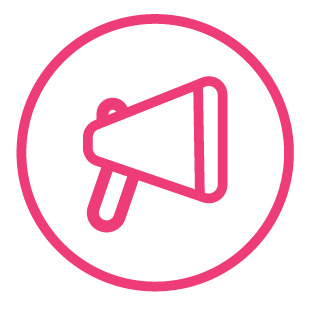 [ an / en ]
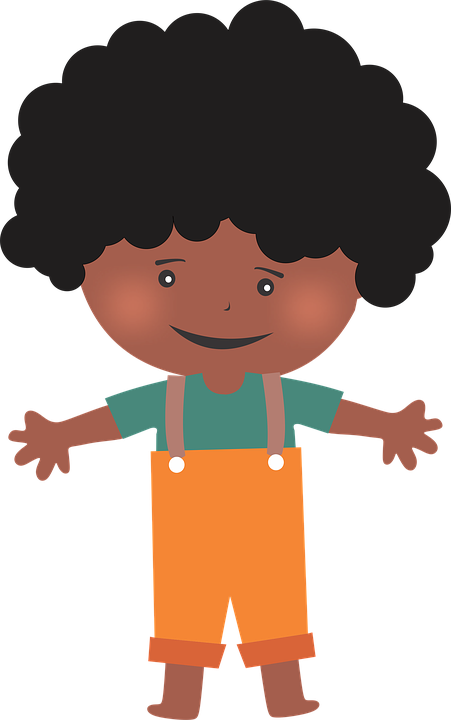 enfant
The infinitive can also be translated by the gerund.

Travailler = to work AND working
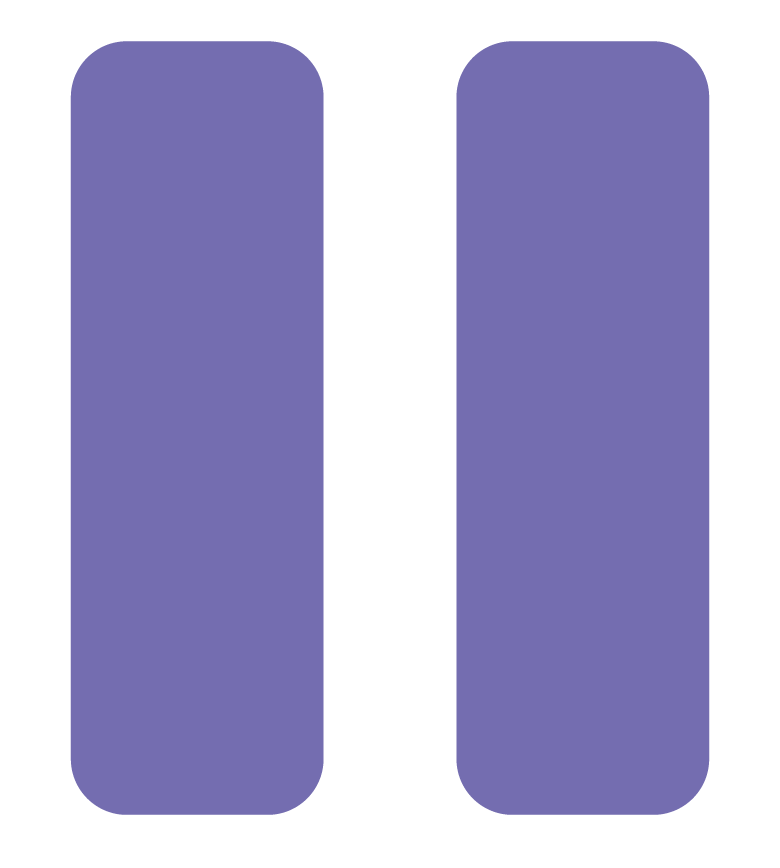 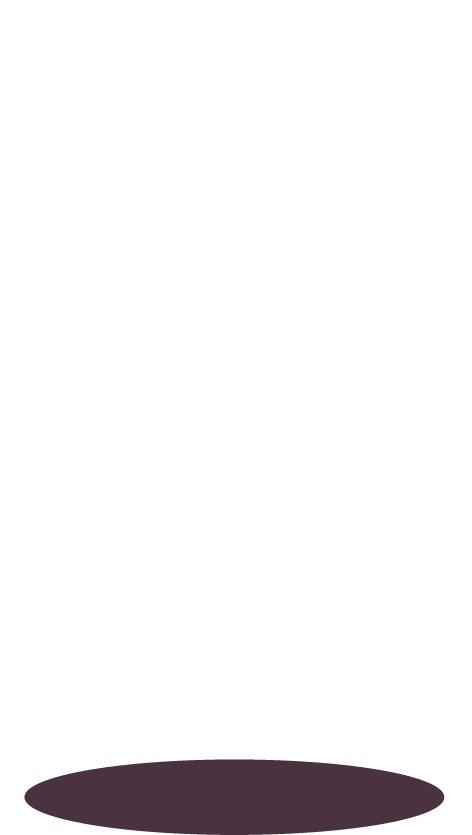 There are three direct object pronouns in French:  le, la, and les.
Je déteste le chocolat
Je déteste les bonbons
Je le déteste
Je les déteste
Je déteste la tarte au citron
When the verb starts with a vowel or silent [h], le and la become l’
Je  la déteste
The direct object pronoun is placed between the subject of the sentence (in this case the word for I) and the verb
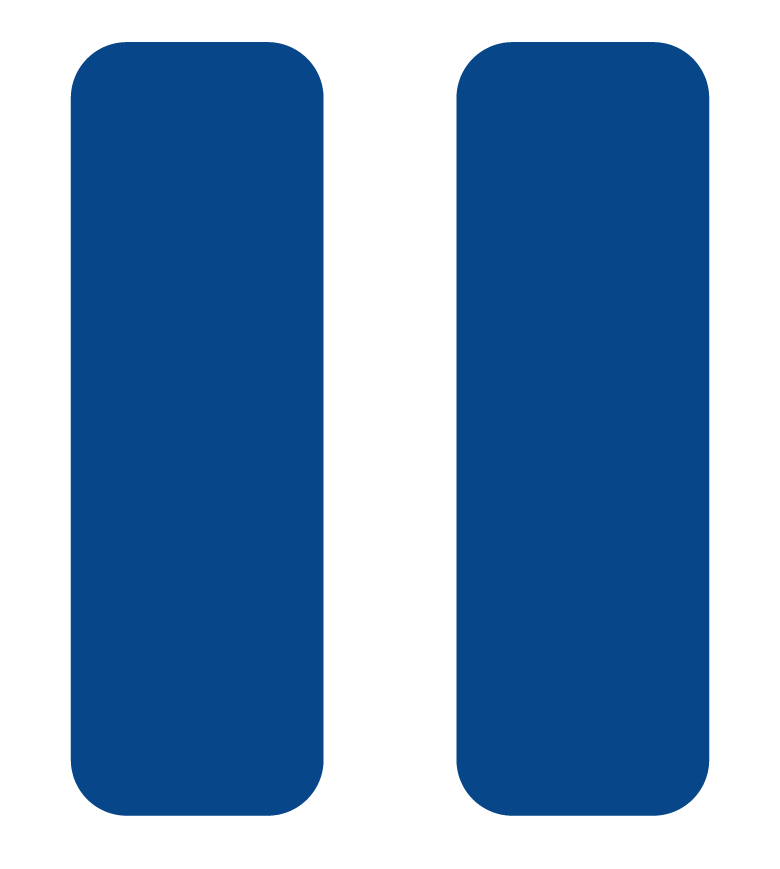 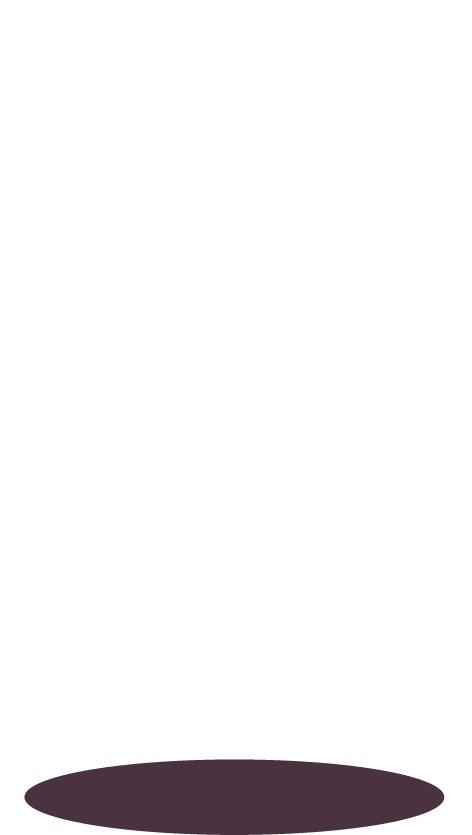 Replacing ideas or concepts - infinitive phrases
J’aime travailler avec les SDF
J’aime travailler avec les SDF
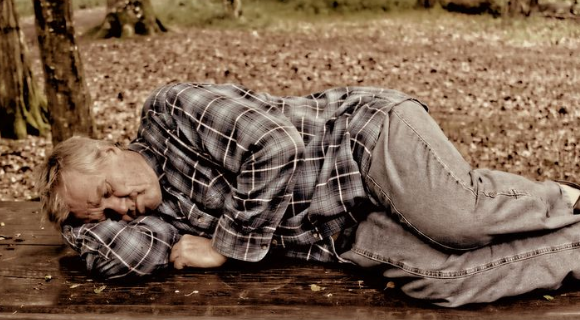 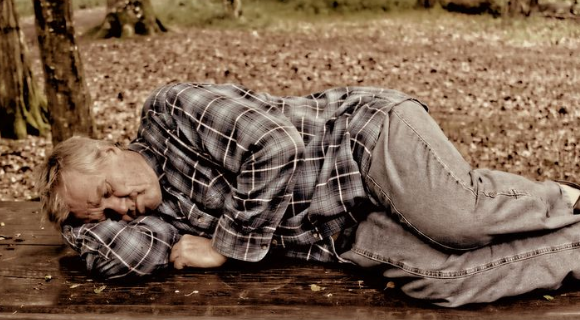 Je l’aime
Je le trouve enrichissant
= I like it
= I find it rewarding
This can add complexity to our work and help to avoid repetition.
Volunteering (3/3)
nouns
le
la
les
le
Pronoun and the verb